Warm-up:
Imagine that you are in an egg-throwing competition.  How do you catch the egg thrown by your partner so that it doesn’t break (be specific)?  Why?
Throwing Eggs!
Demo 1:  Catching an Egg in a sheet
Turn and talk:  What difference does it make in the end result if you throw an egg into a loose sheet rather than at a brick wall?  Why?

Demo 2:  Pile driver
Turn and talk:  What would you need to do in order to drop a large weight onto something fragile so that nothing breaks?  Why?
Video Demos
A popper is placed on a flat, hard surface and released so that it hops into the air.
The same popper is placed on a thumb and released so that it hops into the air.
Turn and Talk: Which will reach a higher height? Why?
Momentum and Impulse
Newton’s 2nd Law of Motion, revisited
ConcepTest 6.1   Rolling in the Rain
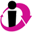 An open cart rolls along a frictionless track while it is raining.   As it rolls, what happens to the speed of the cart as the rain collects in it? (Assume that the rain falls vertically into the box.)
a) speeds up
b) maintains constant speed
c) slows down
d) stops immediately
[Speaker Notes: Answer: c]
Question 6.3b   Velocity and Force
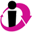 A net force of 200 N acts on a 100-kg boulder, and a force of the same magnitude acts on a 130-g pebble.  How does the rate of change of the boulder’s velocity compare to  the rate of change of the pebble’s velocity?
a)  greater than
	b)  less than
	c)  equal to
Turn and Talk:  Why did you pick your choice?
[Speaker Notes: Answer: b]
What is Momentum?
Question 6.3a Momentum and Force
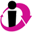 A net force of 200 N acts on a 100-kg boulder, and a force of the same magnitude acts on a 130-g pebble.  How does the rate of change of the boulder’s momentum compare to  the rate of change of the pebble’s momentum?
a)  greater than
	b)  less than
	c)  equal to
Turn and Talk:  Why did you pick your choice?
[Speaker Notes: Answer: c]
Change in Momentum
Question 6.4   Collision Course
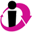 a)  the car
b)  the truck
c)  they both have the same momentum change
d)  can’t tell without knowing the final velocities
A small car and a large truck collide head-on and stick together.  Which one has the larger momentum change?
[Speaker Notes: Answer: c]
In order to get a change in momentum, the most likely scenario is having an object change its velocity.  
What is happening when an object experiences a change in velocity? How does that happen?

When a change in velocity occurs, the object is accelerating
To accelerate, a net force must be applied…
What causes a change in momentum?
Newton’s 2nd law…again
Impulse-Momentum Theorem
Practice problems coming up!
A rocket sled, m = 725 kg, is accelerated from rest to a speed of 62.5 m·s-1 in 0.855 s.
What average force was exerted on the sled?
What is the change in the sled’s momentum?
What was the impulse acting on the sled?
What was the sled’s acceleration?
Practice Calculation #1
A golfer drives a 0.046 kg ball from an elevated tee, giving the ball a horizontal speed of 40.0 m·s-1.  Assuming a contact time of 1.0 ms,  What is the magnitude of the average force exerted by the club on the ball during this time?
Practice Problem #2Use the Impulse-Momentum Theorem
A 70.0 kg worker jumps stiff-legged from a height of 1.00 m onto a concrete floor.  
What is the magnitude of the impulse he feels on landing, assuming a sudden stop in 8.00 ms?
What is the magnitude of the average force acting on the worker to bring him to a stop?
Practice Problem #3
What data would be useful to plot if you were to graphically represent the change of momentum of an object and the impulse that caused that change of momentum?
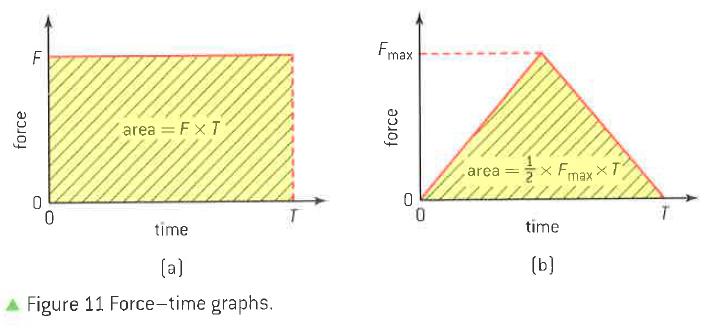 Graphical Analysis of Impuse